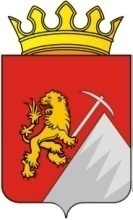 Отчет об исполнении бюджета городского округа «Город Губаха»
за 2013 год
Исполнение основных параметров бюджета за 2013 год  (в млн.руб.)
Исполнение плана по собственным доходам
Сравнительная структура собственных доходов бюджета ГО в 2012 и в 2013 годах (в млн.руб.) и в %%
2012 год
2013 год
Исполнение плана по поступлению НДФЛ в млн.руб.
Исполнение плана по поступлению налогов на совокупный доход (в тыс.руб.)
Исполнение плана по поступлению налогов на имущество  (в тыс.руб.)
Исполнение плана по поступлению налогов на имущество  в разрезе доходных источников
Поступление госпошлины  (в тыс.руб.)
Поступление доходов от имущества, находящегося в муниципальной собственности  (в тыс.руб.)
Поступление платежей при пользовании природными ресурсами  (в тыс.руб.)
Поступление доходов от продажи материальных и нематериальных активов (в тыс.руб.)
Исполнение бюджета городского округа «Город Губаха» по расходам
за 2013 год
Раздел 01 «Общегосударственные вопросы»
Раздел 03 «Национальная безопасность и правоохранительная деятельность»
Раздел 04 «Национальная экономика»
Раздел 04 «Национальная экономика»в разрезе подразделов (в тыс.руб.)
Раздел 05 «Жилищно-коммунальное хозяйство»
Раздел 06 «Охрана окружающей среды»
Раздел 07 «Образование» (в млн.руб.)
Раздел 08 «Культура» (в тыс.руб.)
Раздел 08 «Здравоохранение» (в тыс.руб.)
Раздел 10 «Социальная политика» (в тыс.руб.)
Раздел 11 «Физическая культура и спорт» (в тыс.руб.)
СПАСИБО ЗА  ВНИМАНИЕ !
Материал подготовленФинансовым управлением администрации городского округа «Город Губаха»
2014 год